Βοτανική Ιατρική
Φαρμακείο με βότανα στο σπίτι μας
Φαρμακείο στο σπίτι μας
Αναπνευστικό

    Σε φλεγμονές του αναπνευστικού ενισχύουμε τη δράση του ανοσοποιητικού με Εχινάκια ή τη Βαπτίσια και συμπληρώνουμε με προσαρμογόνα βότανα  ( π.χ. Αστράγαλος), για χρόνιες παθήσεις. 
  
    Ανάλογα με ποια μέρη του οργανισμού έχουν επηρεαστεί με τη φλεγμονή διαλέγουμε τα καταλληλότερα βότανα από τις επόμενες λίστες.
Φαρμακείο στο σπίτι μας
Αναπνευστικό

     Σχεδόν στις περισσότερες φλεγμονές του ανοσοποιητικού επηρεάζονται τα βλεννογόνα κύτταρα. Τα καταλληλότερα βότανα για αυτά είναι το πεντάνευρο (Plantago spp.), slippery elm (Ulmus rubra) , η γλυκόριζα (Glycyrrhiza glabra), η υδραστίδα (Hydrastis canadensis) και η κανέλα (Cinnamonum zeylanicum). 

     Αν υπάρχει καταρροή προσθέτουμε αγριμόνιο (Agrimonium eupatorium), αχίλλεια (Achillea millefolium) και χρυσόβεργα (Solidago spp.).
Φαρμακείο στο σπίτι μας
Αναπνευστικό

     Αν υπάρχει παραγωγικός βήχας, τότε τα καταλληλότερα είναι το θυμάρι (Thymus vulgaris), η ρίγανη (Origanum vulgare) και το δίκταμο (Origanum dictamum). 

    Αν υπάρχει μη παραγωγικός βήχας τότε τα καταλληλότερα είναι το μαρούβιο (Marrubium officinarum) και το ελένιο (Inula helenium). 

   Αν υπάρχει ξερός και ερεθισμένος λαιμός τότε κάνουμε γαργάρες με δυνατό αφέψημα (διπλή δόση) από θυμάρι (Thymus vulgaris), ρίγανη (Origanum vulgare) και φασκόμηλο (Salvia officinalis).
Φαρμακείο στο σπίτι μας
Αναπνευστικό

     Αν υπάρχει πυρετός, τότε τα καταλληλότερα είναι το τίλιο (Tilia spp), ο σαμπούκος (Sambucus nigra) και η αχίλλεια (Achillea millefolium). 
    
   Σε περιπτώσεις που υπάρχει πόνος στα αυτιά τότε σε ένα βαμβάκι μπορούμε να βάλουμε λάδι χαμομηλιού, καλέντουλας και μύρου, να το τοποθετήσουμε στο αυτί και να το αλλάζουμε κάθε 3-4 ώρες. 

    Αν υπάρχει μπούκωμα στη μύτη τότε εισπνοές  φύλλων ευκαλύπτου, ή ανθών λεβάντας είναι πολύ καλή επιλογή. Τα αιθέρια έλαια αυτών των 2 φυτών, του cajeput και της μέντας είναι πολύ καλό να εισπνέονται από τον ασθενή και να υπάρχουν στο δωμάτιό ου κατά τη διάρκεια του ύπνου.
Φαρμακείο στο σπίτι μας
Αναπνευστικό

 
                       Διατροφικές και άλλες συμβουλές
  
  Κατά την διάρκεια μιας φλεγμονής αποφύγετε τις εξόδους, καθώς μειώνετε την εξάπλωση της ασθένειας και ξεκουραστείτε όσο περισσότερο γίνεται. Ο καλός ύπνος βοηθάει πολύ στην ανάρρωση του οργανισμού.

     Αποφύγετέ τα φαγητά που αυξάνουν την παραγωγή βλέννας , όπως γαλακτοκομικά προϊόντα, αυγά, ζάχαρη, λευκό αλεύρι, λιπαρά φαγητά και αλκοόλ.
Φαρμακείο στο σπίτι μας
Κυκλοφορικό

Σε περιπτώσεις ήπιας υψηλής πίεσης καταναλώνουμε 1-2 σκελίδες σκόρδο την ημέρα και προσθέτουμε το φαγόπυρο στα γεύματά μας. Από βότανα, τα γκίνγκο και το τζίντζερ είναι τα καταλληλότερα. 

Αν υπάρχει αίσθηση των παλμών, τότε τα καταλληλότερα βότανα είναι το τίλιο και το Dan Shen (Salvia miltiorrhiza). 

Σε περιπτώσεις κρίσεων πανικού, τότε το τίλιο και η βαλεριάνα είναι η μία επιλογή και  τίλιο με το παναγιόχορτο (Leonorus cardiaca. 

Μην παίρνετε το Dan shen σε συνδυασμό με αντιπηκτικά φάρμακα και κατά την διάρκεια της εγκυμοσύνης. Το παναγιόχορτο επίσης αντενδείκνυται κατά την διάρκεια της εγκυμοσύνης.
Φαρμακείο στο σπίτι μας
Κυκλοφορικό

    Σε περιπτώσεις φτωχής κυκλοφορίας (κρύα χέρια ή πόδια) τότε το πιπέρι καγιέν (τσίλι – μπούκοβο) είναι καλό να προστίθεται στα φαγητά. Από βότανα το βιμπούρνο (Viburnum opulus) και το ξανθόξυλο (Zanthoxylum americanum).

   Σε περιπτώσεις χιονίστρας τότε προσθέτουμε λεμόνι και τζίντζερ στη διατροφή μας και από βότανα την εχινάκια. Τοπικά στις χιονίστρες κάνουμε καταπλάσματα με τριμμένο τζίντζερ, αδιάλυτο χυμό φρέσκου λεμονιού και εχινάκια. (Αν ανοίξει η φουσκάλα συνεχίζουμε την θεραπεία, απλά θα τσιμπάει λίγο στην επαφή.
Φαρμακείο στο σπίτι μας
Κυκλοφορικό

    Σε περιπτώσεις κιρσών τότε τοπικά βάζουμε αμαμελίδα και καλέντουλα. Μία άλλη επιλογή είναι η αχίλλεια. 

   Σε περιπτώσεις αιμορροΐδων, τότε τοπικά βάζουμε αμαμελίδα, ζοχαδόχορτο (Ranunculus ficaria), κόκκινη βελανιδιά και καλέντουλα. 

Όταν υπάρχει και πρόβλημα δυσκοιλιότητας παίρνουμε εσωτερικά slippery elm (Ulmus rubra) και ψύλλιο (Plantago psyllium). Επίσης κοιτάξτε στην ενότητα δυσκοιλιότητας στο γαστρεντερικό σύστημα.
Φαρμακείο στο σπίτι μας
Καλυπτήριο

    Σε περιπτώσεις τσιμπημάτων τότε τοπικά βάζουμε κατάπλασμα λεβάντας, πεντάνευρου, βασιλικό, φασκόμηλο, θυμάρι, εχινάκια, καλέντουλα και υπερικόν.  Επίσης τοπικά μπορούμε να βάλουμε το χυμό της αλόης. Εσωτερικά η τσουκνίδα και η εχινάκια θα ήταν τα καταλληλότερα βότανα. 

   Σε περιπτώσεις ουρτικάριας, τότε εσωτερικά πίνουμε έγχυμα τσουκνίδας, βιόλας (Viola tricolor) και καλέντουλας. Μία άλλη επιλογή είναι πάλι εσωτερικά αφέψημα ρίζας ταραξάκου, ρίζα λάπαθου (Rumex crispus) και ρίζα άρκτιου (Arctium lappa). Τοπικά βάζουμε κρέμα στελλάριας. 

Όταν υπάρχουν περιπτώσεις δερματικών εξανθημάτων σε φλεγμονή βάζουμε τοπικά κατάπλασμα καλέντουλας και σύμφυτου ή γαλάκτωμα καλέντουλας και σύμφυτου.
Φαρμακείο στο σπίτι μας
Καλυπτήριο

    Σε περιπτώσεις μικρών εγκαυμάτων τότε τοπικά βάζουμε κατάπλασμα λεβάντας  και χυμό της αλόης. Επίσης μπορούμε να βάλουμε κατάπλασμα ή γαλάκτωμα καλέντουλας . 

   Σε περιπτώσεις πληγών, τότε πρέπει να το δούμε σε 2 φάσεις. 

    Η πρώτη φάση είναι ο καθαρισμός της πληγής και να μειώσουμε την πιθανότητα της φλεγμονής. Τοπικά λοιπόν, κατάπλασμα αχίλλειας, καλέντουλας και αμαμελίδας ή γαλάκτωμα αυτών το φυτών. Εναλλακτικά τοπικά μπορούμε να βάλουμε τζελ αλόης. 

    Η 2η φάση είναι η επούλωση της πληγής. Αυτό γίνεται με κατάπλασμα ή γαλάκτωμα σύμφυτου, αχίλλειας και υπερικού.
Φαρμακείο στο σπίτι μας
Καλυπτήριο

    Σε περιπτώσεις μελανιάς τότε τοπικά βάζουμε κατάπλασμα ή γαλάκτωμα άρνικας. Προσοχή δεν πίνουμε την άρνικα ποτέ ούτε την βάζουμε σε ανοιχτές πληγές. 

   Αν υπάρχει ‘κρύα πληγή’ (herpes simple virus), άλλη μορφή έρπης ή ανεμοβλογιάς τότε παίρνουμε εσωτερικά εχινάκια, μελισσόχορτο και υπερικόν. Μπορούμε τοπικά να βάλουμε το υπερικόν, μελισσόχορτο, στελλάρια και καλέντουλα σε γαλάκτωμα ή κατάπλασμα. 

  Επίσης μπορούμε να τρώμε 1-2 σκελίδες σκόρδο ωμές την ημέρα και περίπου 1 γραμμάριο φρέσκο τζίντζερ την ημέρα. Τοπικά μπορούμε να βάζουμε φρέσκο χυμό λεμονιού, τριμμένο τζίντζερ ή μισή σκελίδα σκόρδο στα κλειστά στίγματα των παραπάνω ασθενειών. Αν υπάρχουν ανοιχτά τότε προτιμούμε την προηγούμενη συνταγή.
Φαρμακείο στο σπίτι μας
Καλυπτήριο

    Σε περιπτώσεις κρεατοελιάς τότε εξωτερικά διαλέγουμε το φρέσκο χυμό αλόης και κατάπλασμα ή γαλάκτωμα θούγιας. (2-3 φορές την ημέρα και μέγιστη περίοδο χρήσης 3 μηνών το καθένα από αυτά. 

   Αν υπάρχουν μύκητες ποδιών, τότε μπορούμε να χρησιμοποιήσουμε γαλάκτωμα σύμφυτου και καλέντουλας προσθέτοντας έλαιο ή βάμμα μύρου μισό κουταλάκι του γλυκού και 5 σταγόνες αιθέριο έλαιο λεβάντας και τεϊόδεντρου για κάθε ένα κουταλάκι του γλυκού γαλακτώματος. Το σκόρδο τοπικά επίσης είναι μια πολύ καλή λύση. 

   Αν έχει διαγνωσθεί ‘πόδι του αθλητή’ τότε μπορούμε να ανακατέψουμε ½ κουταλιά του γλυκού τούρμερικ με 1 κουτάλι της σούπας γαλάκτωμα καλέντουλας και κάνουμε μασάζ στις επηρεασμένες περιοχές.  Φυσικά μπορούμε να χρησιμοποιήσουμε και την παραπάνω συνταγή.
Φαρμακείο στο σπίτι μας
Καλυπτήριο

    Σε περιπτώσεις ακμής και στιγμάτων τότε εξωτερικά βάζουμε αδιάλυτα 1 σταγόνα αιθέριο έλαιο τεϊόδεντρου ή γαρύφαλλο (το μπαχαρικό) στην κορυφή του στίγματος 2 φορές την ημέρα . Εναλλακτικά μπορούμε να κόψουμε μια σκελίδα σκόρδο και να τρίψουμε πάνω στο στίγμα.  

     Για τις ίδιες περιπτώσεις μπορούμε να χρησιμοποιήσουμε γαλάκτωμα καλέντουλας και σύμφυτου κατευθείαν στα στίγματα. Εναλλακτικά μπορούμε να χρησιμοποιήσουμε φρέσκο χυμό λεμονιού ή να αναμείξουμε  κουταλάκι του γλυκού slippery elm  με αρκετές σταγόνες βάμματος καλέντουλας, μύρου και εχινάκιας ώστε να κάνουνε μια παχύρευστη πάστα που θα απλώνουμε στα στίγματα. Η τελευταία συνταγή είναι ιδιαίτερα καλή για στίγματα που πονάνε και για αφαίρεση ακίδων – αχινών.  και αγκαθιών. 
   
   Εσωτερικά  για τις ίδιες περιπτώσεις κάνουμε αφέψημα ρίζας ταραξάκου (10γρ.) και ρίζας άρκτιου (5γρ.) σε 750 γρ. νερό. Το χωρίζουμε σε 3 δόσεις και πίνουμε 3 φορές την ημέρα. Μπορούμε να προσθέσουμε εχινάκια (10γ σε 750 γρ νερού), πάλι 3 φορές την ημέρα.
Φαρμακείο στο σπίτι μας
Αλλεργίες

    Σε περιπτώσεις αλλεργικής ρινίτιδας (συμπεριλαμβανομένων και των αλλεργιών άνοιξης) τότε πίνουμε έγχυμα τσουκνίδας και σαμπούκου. (2-3 φορές την ημέρα και μέγιστη περίοδο χρήσης 3 μηνών το καθένα από αυτά. 

 Σε περιπτώσεις αλλεργικής ρινίτιδας με παρουσία βλεννών και καταρροής, τότε κάνουμε έγχυμα ευφρασίας, πεντάνευρου, χρυσόβεργας (Solidago virg.) και ευπατόριο. (3-4 κούπες την ημέρα). 

Εναλλακτικά μπορούμε να κάνουμε αφέψημα εχινάκιας και αλθαίας και μετά το υγρό που θα στραγγίξουμε, θα το κάνουμε έγχυμα προσθέτοντας σαμπούκο και θυμάρι . Αυτή η συνταγή είναι ιδιαίτερα χρήσιμη σε περιπτώσεις έγχρωμων βλεννών και φλεγμονής στα ιγμόρεια. 

   Πολύ χρήσιμα στις περιπτώσεις αλλεργιών είναι το τζίντζερ και σε μορφή εγχύματος αλλά και φρέσκο στο φαγητό μας. Ένα άλλο λιγότερο κοινό αλλά ΄πολύ βοηθητικό βότανο είναι η Scutellaria baicalensis.
Φαρμακείο στο σπίτι μας
Αλλεργίες

    Σε περιπτώσεις αλλεργικού εκζέματος τότε πίνουμε έγχυμα στελλάριας. (2-3 φορές την ημέρα και μέγιστη περίοδο χρήσης 3 μηνών το καθένα από αυτά.  Τοπικά μπορούμε να βάλουμε γαλάκτωμα στελλάριας και μέντας. Εναλλακτικά σε  1 κουταλάκι του γλυκού γαλάκτωμα στελλάριας βάζουμε 2 σταγόνες αιθέριο έλαιο μέντας. 

 Σε περιπτώσεις ‘εκζέματος που δακρύζει’ τότε βάζουμε γαλάκτωμα αμαμελίδας  και χαμομηλιού, ή κατάπλασμα των 2 αυτών βοτάνων τοπικά στις περιοχές με το έκζεμα. Συμπληρωματικά κάνουμε έγχυμα από βρώμη και απλώνουμε στις περιοχές του εκζέματος όσο πιο τακτικά γίνεται.
Φαρμακείο στο σπίτι μας
Γαστρεντερικό

    Σε περιπτώσεις στομαχικών σπασμών - κράμπες τότε φτιάχνουμε έγχυμα και πίνουμε μέχρι 5 κούπες την ημέρα. Το αντιμετωπίζουμε χωρίζοντας τα φυτά σε 2 κατηγορίες.  
Α) Σπασμολυτικά: χαμομήλι, μελισσόχορτο, βιμπούρνο, λουίζα, κανέλα
Β) Μαλακτικά – στομαχικά: σπόροι γλυκάνισου, σπόροι άνηθου, σπόροι μάραθου, μέντα, αγγελική (Angelica archangelica), γλυκόριζα. 

Διαλέγουμε 3 μέρη σπασμολυτικών βοτάνων με ένα μέρος μαλακτικών βοτάνων, 


 Σε περιπτώσεις γαστρεντερικών φλεγμονών τότε φτιάχνουμε έγχυμα με ίσα μέρη με 3 από τα παρακάτω φυτά. Καλέντουλα, αχίλλεια, catnip (Nepeta cataria),  μέντα, κανέλα , εχινάκια και πίνουμε μέχρι 5 κούπες την ημέρα. 

Προτείνεται να ΄τρώμε ωμό σκόρδο 1-2 σκελίδες την ημέρα.
Φαρμακείο στο σπίτι μας
Γαστρεντερικό

    Σε περιπτώσεις ναυτίας και ζαλάδας τότε φτιάχνουμε έγχυμα με ένα από τα 3 παρακάτω φυτά και πίνουμε μέχρι 5 κούπες την ημέρα. -  τζίντζερ, γκαλάνγκαλ (Alpinia officinarum), τούρμερικ. Βράζουμε ½ γραμμάριο φρέσκιας ρίζας ή μισό κουταλάκι του γλυκού σκόνης και δύο γαρύφαλλα (μπαχαρικό) σε μία κούπα νερό. Προτιμούμε το φρέσκο τζίντζερ από τη σκόνη. 

 Σε περιπτώσεις πτωχής χώνεψης τότε πίνουμε το χυμό ενός λεμονιού κάθε πρωί. 

Σε περιπτώσεις ναυτίας λόγω συναισθηματικής φόρτισης τότε φτιάχνουμε έγχυμα με μελισσόχορτο και πίνουμε μέχρι 5 κούπες την ημέρα (2 κουταλιές φρέσκο ή 1 ξερό μελισσόχορτο για κάθε μια κούπα νερό).
Φαρμακείο στο σπίτι μας
Γαστρεντερικό

    Σε περιπτώσεις εμετού με ζαλάδες και ίλιγγο τότε φτιάχνουμε έγχυμα με βαλλοτή (Ballota nigra) και πίνουμε μέχρι 5 κούπες την ημέρα. 

 Σε περιπτώσεις ναυτίας με πονοκέφαλο τότε πίνουμε έγχυμα ενός από τα παρακάτω φυτά μέχρι 5 φορές την ημέρα. Μέντα (Mentha piperita), φλισκούνι (Mentha pulegium) ή κινέζικη μέντα (Bo he – Mentha haplocalyx). 

Σε περιπτώσεις απώλειας όρεξης και εμετού τότε φτιάχνουμε αφέψημα από κωδώνοψι (Codonopsis pilosula) και πίνουμε 50 ml κάθε 2-3 ώρες ώσπου να σταματήσει ο εμετός ή με μέγιστη διάρκεια των 2 ημερών.  Σε περιπτώσεις ανορεξίας προσθέτουμε ρίζα ταραξάκου και κανέλα (από 5 γραμμάρια στην αρχική συνταγή).
Φαρμακείο στο σπίτι μας
Γαστρεντερικό

    Σε περιπτώσεις φουσκωμάτων και αερίων τότε διαλέγουμε 1 βότανο από την κατηγορία των προστατευτικών  βοτάνων και 2 από τα βότανα κατά των τυμπανισμών, κάνουμε έγχυμα και πίνουμε μέχρι 5 κούπες την ημέρα. 

Προστατευτικά: Κενταύριο, γεντιανή
Κατά των τυμπανισμών: μάραθος, γλυκάνισος, κάρδαμο, λουίζα, μέντα

 Σε περιπτώσεις πληγών στα ούλα και άφθες τότε κάνουμε έγχυμα από εχινάκια, γλυκόριζα, φασκόμηλο και προσθέτουμε βάμμα μύρου και κάνουμε γαργάρες μέχρι 5 φορές την ημέρα.
Φαρμακείο στο σπίτι μας
Γαστρεντερικό

    Σε περιπτώσεις δυσκοιλιότητας επιλέγουμε 2 από τα ήπια καθαρκτικά (ρουμπάρμπ, ρίζα ταραξάκου, γλυκόριζα και αγριολάπαθο) και κάνουμε αφέψημα από αυτά και πίνουμε  βράδυ πριν κοιμηθούμε. Αν στις επόμενες 2 μέρες δεν λειτουργήσει τότε κάνουμε το ίδιο με την σέννα (3-6 θύλακες) και τζίντζερ (2-3 φέτες φρέσκο – 1 γραμμάριο) . 

Αν υπάρχουν και γαστρεντερικοί σπασμοί τότε προσθέτουμε βιμπούρνο και χαμομήλι.

Σε αυτή την περίοδο τρώμε σύκα, μήλα και δαμάσκηνα (ακόμα και σε μαρμελάδα με ελάχιστη ζάχαρη) και πίνουμε ψύλλιο 3 φορές την ημέρα.
Φαρμακείο στο σπίτι μας
Γαστρεντερικό

    Σε περιπτώσεις διάρροιας επιλέγουμε 1 φυτό από την κάθε λίστα, προσθέτουμε και ένα μέρος μέντα και πίνουμε μέχρι 3 φορές την ημέρα. 
Στυπτικά βότανα: Αγριμόνιο, φασκόμηλο, bael (Aegle marmelos), πολύγονο (Polygonum bistorta), μαύρη ακακία (Acacia catechu). 
Μαλακτικά βότανα: ψύλλιο, αλθαία

Σε περιπτώσεις στομαχικής οξύτητας – οισοφαγική παλινδρόμησης επιλέγουμε 2 φυτά από την λίστα και φτιάχνουμε αφέψημα πίνουμε μέχρι 3 φορές την ημέρα. 
Φιλιπέντουλα, μάραθος, γλυκάνισος, χαμομήλι, αλθαία

Παράλληλα πίνουμε και σκόνη slippery elm με κανέλα και γαρύφαλλο (τριμμένα).
Φαρμακείο στο σπίτι μας
Νευρολογικό

    Σε περιπτώσεις άγχους φτιάχνουμε αφέψημα από νταμιάνα (Turnera diffusa), σκουτελάρια (Scutellaria laterifolia) ή μελισσόχορτο και πίνουμε μέχρι 4 φορές την ημέρα. 

Σε περιπτώσεις κρίσεων πανικού πίνουμε αφέψημα ή βάμμα (5 σταγόνες 1:5 βάμματος) από σκουτελάρια. 

Για περιπτώσεις αδυναμίας, νευρολογικής εξάντλησης και μακρόχρονου άγχους πίνουμε αφέψημα withania (Withania somnifera), ελευθερόκοκκου (Eleftherococcus senticosus) και κωδώνοψι). 

Σε περιπτώσεις νευραλγίας προσθέτουμε σε 50ml βαλσαμόλαδο 20 σταγόνες αιθέριο έλαιο λεβάντας, 20 γαρύφαλλο (μπαχαρικό) και 20 σταγόνες μέντας.
Φαρμακείο στο σπίτι μας
Νευρολογικό

    Σε περιπτώσεις πονοκεφάλων ‘έντασης’ και σχετικούς με ιγμορίτιδα φτιάχνουμε έγχυμα τίλιου και πίνουμε μέχρι 4 φορές την ημέρα. Τοπικά μπορούμε να βάλουμε στο κεφάλι μας σε 1 κουταλάκι του γλυκού έλαιο βάσης 5 σταγόνες λεβάντας και μέντας. 
Σε περιπτώσεις κρίσεων πανικού πίνουμε αφέψημα ή βάμμα (5 σταγόνες 1:5 βάμματος) από σκουτελάρια. 

Για περιπτώσεις υπερέντασης και νευρικής εξάντλησης πίνουμε αφέψημα σταυροβότανου (Verbena officinalis) και (Valeriana officinalis). Αν δεν κάνει η βαλεριάνα, μπορούμε να την αντικαταστήσουμε με το αγριολάχανο (Lactuca virosa) ή η ρολογιά (Passiflora incarnate). 

Σε περιπτώσεις ημικρανίας , με τις πρώτες ενδείξεις ότι έρχεται, πίνουμε 10 σταγόνες βάμματος τανασέτου (Tanacetum parthenium). Συμπληρωματικά μπορούμε να πίνουμε μέχρι 4 φορές την ημέρα έγχυμα σκουτελάριας και δεντρολίβανου. 

Για hangover πίνουμε ρίζα από ταραξάκο, μέχρι 5 αφεψήματα την ημέρα.
Φαρμακείο στο σπίτι μας
Νευρολογικό

    Σε περιπτώσεις αϋπνίας επιλέγουμε ένα από τα βότανα της λίστας. Χαμομήλι, λεβάντα, τίλιο, πασσιφλόρα, λυκίσκος, αγριολάχανο. Τα φυτά είναι σε σειρά από το πιο αδύναμο (χαμομήλι) ως το πιο ισχυρό (αγριολάχανο). Αρχίζουμε από το χαμομήλι και πάμε στο επόμενο μέχρι να βρούμε ποιο χρειάζεται ο κάθε οργανισμός. 1- 2 αφεψήματα πριν πάμε για ύπνο. 

Για περιπτώσεις υπερδραστήριο μυαλό πίνουμε αφέψημα σκουτελάριας και λυκίσκου , μέχρι 4 κούπες τη μέρα. 

Σε περιπτώσεις πτωχού ύπνου και νευρικής εξάντλησης, τρώμε καθημερινά έως και 2 φορές την ημέρα βρώμη, πχ μούσλι, ή μπορούμε να κάνουμε έγχυμα και να πίνουμε μέχρι 4 φορές την ημέρα.
Φαρμακείο στο σπίτι μας
Μυοσκελετικό

    Σε περιπτώσεις εξαρθρώσεων τότε βάζουμε γαλάκτωμα άρνικας. 

Σε περιπτώσεις σπασίματος τότε βάζουμε γαλάκτωμα σύμφυτου. 

Για περιπτώσεις μυαλγιών πίνουμε έγχυμα βιμπούρνου, μέχρι 5 φορές την ημέρα) και τοπικά απλώνουμε κατάπλασμα δεντρολίβανου, θυμαριού, μέντας και ευκάλυπτου. σκουτελάριας και λυκίσκου , μέχρι 4 κούπες τη μέρα.
Φαρμακείο στο σπίτι μας
Μυοσκελετικό

    Σε περιπτώσεις αρθρίτιδας και φλεγμονές των οστών τότε κάνουμε αφέψημα από αρπαγόφυτο (Harpagophytum procumbens), λευκή ιτιά (Salix alba) και σπόρων σέλινου (Apium graveolens). Βράζουμε 8 γραμμάρια από το καθένα σε 750 γραμμάρια νερού. Στραγγίζουμε και το χωρίζουμε σε 4 δόσεις για 4 φορές την ημέρα. 

    Σε περιπτώσεις αρθρίτιδας που σχετίζονται με δυσπεψία ή με έλκη τότε κάνουμε έγχυμα με 2 μέρη φιλιπέντουλας και 1 μέρος σπόρων σέλινου και πίνουμε μέχρι 4 φορές την ημέρα. 

Για περιπτώσεις δύσκαμπτων κλειδώσεων και με ύπαρξη πόνου τότε τοπικά απλώνουμε βαλσαμόλαδο με λάδι σύμφυτου(από 5μλ το καθένα) αφού πρώτα έχουμε προσθέσει 20-40 σταγόνες αιθέριο έλαιο λεβάντας. 
Σε περιπτώσεις ποδάγρας τότε κάνουμε έγχυμα από σπόρους σέλινου και πίνουμε μέχρι 4 φορές την ημέρα.
Φαρμακείο στο σπίτι μας
Μυοσκελετικό

    Σε περιπτώσεις πόνων στη μέση τότε κάνουμε αφέψημα από αρπαγόφυτο (Harpagophytum procumbens), λευκή ιτιά (Salix alba) και βιμπούρνου (Viburnum opulus). Βράζουμε 8 γραμμάρια από το καθένα σε 750 γραμμάρια νερού. Στραγγίζουμε και το χωρίζουμε σε 4 δόσεις για 4 φορές την ημέρα. 

    Στις ίδιες περιπτώσεις τοπικά μπορούμε να βάζουμε κατάπλασμα, κομπρέσες ή απλά επάλειψη με ελαφρύ μασάζ μέχρι να απορροφηθούν με τα εξής βότανα:
Βιμπούρνο, ξανθόξυλο (Zanthoxylum americanum), θυμάρι, υπερικόν, λεβάντα, μαύρο πιπέρι, πιπέρι καγιέν  (μπούκοβο ή τσίλι). 

Σε περιπτώσεις αϋπνίας λόγω πόνων στη μέση τότε κάνουμε αφέψημα από πασσιφλόρα – ρολογιά (Passiflora incarnata), βαλεριάνα (Valeriana officinalis) και βιμπούρνου (Viburnum opulus). Βράζουμε 8 γραμμάρια από το καθένα σε 750 γραμμάρια νερού. Στραγγίζουμε και το χωρίζουμε σε 4 δόσεις για 2 φορές ο βράδυ πριν τον ύπνο.

Μια πρόταση συνταγής θα ήταν η εξής: σε 10 ml βαλσαμόλαδο, προσθέτουμε 10 σταγόνες από αιθέρια έλαια του θυμαριού, λεβάντας, μαύρο πιπέρι και κάνουμε επάλειψη στην περιοχή. (Μπορούμε να αντικαταστήσουμε το βαλσαμόλαδο με λάδι καγιέν). Η ίδια συνταγή μπορεί να χρησιμοποιηθεί και σε περιπτώσεις νευραλγιών που προέρχονται από μυοσκελετικά προβλήματα.
Φαρμακείο στο σπίτι μας
Ουρολογικό

    Σε περιπτώσεις φλεγμονών στο ουροποιητικό τότε ενισχύουμε το ανοσοποιητικό να καταπολεμήσει την φλεγμονή τρώγοντας σκόρδο στη δίαιτά μας και πίνουμε ρίζα εχινάκιας. 

    Στις ίδιες περιπτώσεις χυμός από μύρτιλλο ή από κρανμπερυ ή κράνα, χωρίς ζάχαρη κατά προτίμηση. 

  Επίσης κατά την διάρκεια των φλεγμονών διαλέγουμε 2 με 3 από τα επόμενα βότανα: 

Αγάθοσμα (Barosma betulina), μουστάκια καλαμποκιού (Zea mays), αλθαία, αγριάδα (Agropyron repens). Μπορούμε να αντικαταστήσουμε το αγάθοσμα με τη χρυσόβεργα (Solidago spp.) και το γιουνίπερο (Juniperus communis).
Φαρμακείο στο σπίτι μας
Ουρολογικό

    Σε περιπτώσεις μυκητιάσεων τότε κόβουμε από τη διατροφή μας όσο γίνεται άλευρα από δημητριακά, αλκοόλ και άλλα προϊόντα με ζάχαρη και μαγιά. 

    Στις περιπτώσεις κάντιντας μπορούμε να πάρουμε κάψουλες ή γαλακτοκομικά με προβιοτικά ή φυσικό γιαούρτι. Πλύσεις εσωτερικά στον κόλπο μπορεί να γίνουν με ξινόγαλα ή φυσικό γιαούρτι  . 

  Στις ίδιες περιπτώσεις φτιάχνουμε βράζουμε λαπάτσο (Tabebuia spp.)(1 κτγ τριμμένο φλοιό για κάθε μια κούπα νερού) και αφού το βγάλουμε από τη φωτιά, προσθέτουμε 1 κτγ από σαμπούκο, καλέντουλα και θυμάρι για κάθε μία κούπα νερού τα καπακώνουμε και τα αφήνουμε για 10 λεπτά. Στραγγίζουμε και πίνουμε
Φαρμακείο στο σπίτι μας
Ουρολογικό

    Σε περιπτώσεις στοματικών μυκητιάσεων – άφθες βράζουμε από 1 κτγ γλυκόριζα, θούγια και εχινάκια για 10 λεπτά το αφήνουμε να κρυώσει αρκετά για να μπορούμε να κάνουμε στοματικές πλύσεις μαζί με τα βότανα και κάνουμε πλύσεις . Μπορούμε να προσθέσουμε και 5-10 σταγόνες βάμματος μύρου στο μείγμα για τις στοματικές πλύσεις.  

    Στις περιπτώσεις κολπικών μυκητιάσεων μπορούμε να κάνουμε κολπικές πλύσεις με έγχυμα από χαμομήλι και καλέντουλα.

 Επίσης μπορούμε να βάλουμε από 2 σταγόνες αιθέριο έλαιο τεϊόδεντρο και λεβάντα σε 5 σταγόνες ελαιόλαδο σε ένα ταμπόν και να το αφήσετε για 2-3 ώρες στο κόλπο, μία φορά την ημέρα
Φαρμακείο στο σπίτι μας
Αναπαραγωγικό

    Όλες οι προτάσεις βοτάνων πρέπει να παίρνονται για περίοδο τουλάχιστον 3 κύκλων πριν αλλάξουμε συνταγή. 

Ο ‘κανονικός’ κύκλος θεωρείται γύρω στις 28 μέρες. Αν ο ένας κύκλος απέχει αρκετά από του πριν και μετά τότε θεωρείται ότι υπάρχει θέμα και πρέπει να κοιταχτεί. 

Επίσης, αν η αιμορραγία κρατάει παραπάνω από 5 ημέρες ή πρέπει στη διάρκεια της αιμορραγίας να αλλάζεται προστασία κάθε 2-3 ώρες τότε θεωρείται ‘βαριά’ αιμορραγία, που μπορεί να φέρει τον οργανισμό σε αναιμία, λόγω της έλλειψης σιδήρου. Αυξάνουμε τις πηγές σιδήρου (τσουκνίδα, κόκκινο ΄κρέας, συκώτι) κατά την περίοδο αυτή. Σε μεριές περιπτώσεις ίσως χρειαστεί και συμπλήρωμα σιδήρου. 

    Στις περιπτώσεις διαταραχών του κύκλου αυξάνουμε τα φρέσκα φρούτα και λαχανικά, κάνουμε αεροβική γυμναστική καθημερινά, αποφεύγουμε το αλκοόλ, κορεσμένα λίπη και ζάχαρη. Φέρνουν σημαντικά αποτελέσματα.
Φαρμακείο στο σπίτι μας
Αναπαραγωγικό

    Στις περιπτώσεις προ-εμμηνορησιακού συνδρόμου φτιάχνουμε έγχυμα βερβαίνας και τίλιου (1 κτγ. από το καθένα για 1 κούπα νερού) και πίνουμε 3-4 φορές την ημέρα. Ένα άλλο πολύ χρήσιμο βότανο για αυτές τις περιπτώσεις είναι το δεντρολίβανο.  
    Σε κάποιες γυναίκες κάνει καλό και η βαλεριάνα, ειδικά αν είναι το τελευταίο αφέψημα της ημέρας. 

Σε περιπτώσεις πόνου στα στήθη και στις θηλές φτιάχνουμε δυνατό έγχυμα από χαμομήλι και καλέντουλα (διπλή δόση) και κάνουμε κομπρέσες που βάζουμε στην περιοχή. 

  Αν υπάρχει κατακράτηση υγρών τότε προσθέτουμε έγχυμα από φύλλα ταραξάκου και πίνουμε τρεις φορές την ημέρα.
Φαρμακείο στο σπίτι μας
Αναπαραγωγικό

    Στις περιπτώσεις βαριάς αιμορραγίας φτιάχνουμε αφέψημα με ίσιες ποσότητες από κινέζικη αγγελική (Angelica sinensis), ρευμάνιας (Rehmannia glutinosa), άσπρη παιονία (Paeonia lactiflora) και λιγούστικο (Ligusticum wallachii). (15 γραμμάρια ρίζες σε 750 γρ. νερού με 3-4 τσάγια την ημέρα). Αυτή η συνταγή είναι γνωστή ως ‘four things soup’ από την αρχαία ασιατική παράδοση. Μπορούμε να αντικαταστήσουμε όσα φυτά δεν βρούμε από τη λίστα με αχίλλεια, τσουκνίδα και καψέλλα (Capsella bursa pastoris). 

Σε περιπτώσεις πόνων περιόδου φτιάχνουμε αφέψημα από wild yam (Dioscorea villosa), βιμπούρνο (Viburnum opulus) και black haw (Viburnum prunifolium) (1 κτγ. Από ένα από αυτά για μια κούπα νερό – μέχρι 4 κούπες την ημέρα). Εναλλακτικά μπορούμε να χρησιμοποιήσουμε την λευκή παιονία.
Φαρμακείο στο σπίτι μας
Αναπαραγωγικό

    Στις περιπτώσεις χαμηλής γονιμότητας (στις γυναίκες) πίνουμε 2ml λυγαριά (Vitex agnus castus), το πρωί, μόλις ξυπνήσουμε. Επίσης φτιάχνουμε αφέψημα από κινέζικη αγγελική (12γρ. Ρίζας σε 750 γρ. νερού με 3-4 τσάγια την ημέρα).  Συμπληρωματικά, ή αν υπάρχει χαμηλή λίμπιντο, παίρνουμε 5 γραμμάρια κερασάκια σχισάνδρας (Schisandra chinensis), τα βάζουμε σε 250 ml και τα αφήνουμε όλο το βράδυ να μουλιάσουν. Το πρωί στραγγίζουμε και πίνουμε. 

Στις περιπτώσεις χαμηλής γονιμότητας (στους άνδρες) πίνουμε 2 γρ. Withania (Withania somnifera), είτε σε μορφή σκόνης ή κάψουλας ή φτιάχνουμε αφέψημα με αυτή και πίνουμε 3 φορές την ημέρα. Ταυτόχρονα πίνουμε ½ με 1 γρ. τζίνσενγκ (Panax ginseng) σε μορφή αφεψήματος και κάνουμε την ίδια παρασκευή της σχισάνδρας που αναγράφεται πιο πάνω.
Φαρμακείο στο σπίτι μας
Αναπαραγωγικό

    Στις περιπτώσεις εμμηνόπαυσης πίνουμε 2ml λυγαριά (Vitex agnus castus), το πρωί, μόλις ξυπνήσουμε. 

  Επίσης φτιάχνουμε αφέψημα από χελόνιο (Chamaelirium luteum) και black cohosh (Cimicifuga racemosa). (5 γρ των φυτών σε 750 γρ. νερού με 3-4 τσάγια την ημέρα).

Αν υπάρχει ‘κατάθλιψη’ και χαμηλή ενέργεια, τότε πίνουμε έγχυμα από υπερικόν (1 κτγ. Για μια κούπα νερού) και προσθέτουμε στη διατροφή μας βρόμη (50 γρ. την ημέρα τουλάχιστον, ή σε μορφή κουάκερ ή μούσλι). Εναλλακτικά μπορούμε να κάνουμε έγχυμα και να πίνουμε το ζουμί τους.  

Στις περιπτώσεις εξάψεων και βραδινού ιδρώτα πίνουμε 2 από τα επόμενα φυτά της λίστας. Φασκόμηλο, λευκή ιτιά (Salix alba), black cohosh (Cimicifuga racemosa) και λευκή παιονία. Φτιάχνουμε αφέψημα με 1 κτγ. από το καθένα για 1 κούπα νερού και πίνουμε μέχρι 3-4 φορές την ημέρα.
Φαρμακείο στο σπίτι μας
Εγκυμοσύνη

Κατά την διάρκεια των πρώτων 3 μηνών της εγκυμοσύνης αποφεύγουμε να παίρνουμε κάθε είδους βοτανικά σκευάσματα, ακόμα και αιθέρια έλαια, εκτός και αν έχουν συστηθεί από κάποιον ειδικό.

Τα επόμενα φυτά είναι επικίνδυνα να τα παίρνουμε κατά την διάρκεια της εγκυμοσύνης:
Blue cohosh – γαλάζιο βοτάνι (Caulophyllum thalictroides), υδραστίδα (Hydrastis canadensis), γιουνίπερος (Juniperus communis), φλισκούνι (Mentha pulegium), αχίλλεια (Achillea millefolium), απήγανος (Ruta graveolens), δίκταμο (Origanum dictamnus) και θεραπευτικές δόσεις διαφόρων φυτών της οικογένειας της μέντας, όπως δεντρολίβανο, ρίγανη και φασκόμηλο. Γενικότερα αποφύγετε και τα φυτά με πολλά αιθέρια έλαια.
Φαρμακείο στο σπίτι μας
Εγκυμοσύνη

    Οι επόμενες συνταγές εξαιρούνται από την  απαγόρευση και μπορούν να παρθούν και τους 3 πρώτους μήνες της εγκυμοσύνης. 

Αν υπάρχει πρωινή ζαλάδα ή ναυτία, τότε πίνουμε έγχυμα από χαμομήλι, σπόρους μάραθου ή τζίντζερ (1 κτγ. για μια κούπα νερού). Προτείνεται να πίνουμε μέχρι 3 κούπες συνολικά μες στην ημερα στο σύνολο, αλλά καλύτερα να το πίνουμε σε γουλιές μες στην ημέρα παρά σε 3 δόσεις.  

Στις περιπτώσεις οιδήματος (κατακράτησης υγρών) πίνουμε έγχυμα από μουστάκια καλαμποκιού, μέχρι 4 κούπες μες στην ημέρα. 

Στις περιπτώσεις δυσκοιλιότητας μουλιάζουμε 1 κτγ. ψύλλιο και 1 κτγ. σπασμένο λιναρόσπορο σε 1 ποτήρι του νερού για 15-30 λεπτά και το πίνουμε. Μπορούμε να αυξήσουμε την ποσότητα σύκων (φρέσκων ή και ξερών), μήλων και δαμάσκηνων.

Σε περιπτώσεις καούρας κάνουμε έγχυμα από φιλιπέντουλα και πίνουμε 1-2 κούπες μες την ημέρα.
Φαρμακείο στο σπίτι μας
Εγκυμοσύνη

Αν υπάρχει πονοκέφαλος ή νευρική ένταση, τότε πίνουμε έγχυμα από τίλιο, μέχρι 3 κούπες μες την ημέρα.  

Στις τελευταίες μέρες της εγκυμοσύνης και για να προετοιμαστούμε για τη γέννα πίνουμε αφέψημα με 1 κτγ. ξερά φύλλα σμέουρου (raspberry – Rubus idaeus) σε μία κούπα νερού, μέχρι 2 κούπες μες στην ημέρα. 

Για τα σημάδια στην κοιλιά, μπορούμε να κάνουμε ελαφρύ μασάζ στην περιοχή με gel αλόης, ελαιόλαδο, jojoba  ή wheatgerm oil. 

Στις περιπτώσεις αϋπνίας πίνουμε έγχυμα από χαμομήλι, τίλιο, λεβάντα και πασσιφλόρα, μέχρι 2 κούπες το βράδυ πριν κοιμηθούμε. 

 Σε περιπτώσεις αιμορροΐδων, τότε τοπικά βάζουμε αμαμελίδα, ζοχαδόχορτο (Ranunculus ficaria), κόκκινη βελανιδιά και καλέντουλα.

 Σε περιπτώσεις κολπικών μυκήτων, τότε κάνουμε έγχυμα από χαμομήλι και καλέντουλα και κάνουμε πλύσεις μες στην ημέρα.
Φαρμακείο στο σπίτι μας
Μωρά και παιδιά
Φαρμακείο στο σπίτι μας
Ηλικιωμένοι – 3η ηλικία
Βοτανική Ιατρική
Φτιάχνοντας σκευάσματα
Εγχυμμένα έλαια
Γεμιζουμε τα ¾ από ένα δοχείο με το μέρος του φυτού που θέλουμε να κάνουμε το έγχυμα και μετά το γεμίζουμε με το λάδι της αρεσκείας μας. 
Ζεστή μέθοδος – 4-8 ώρες μπεν μαρί
Κρύα μέθοδος – Αφήνουμε το δοχείο από 2 ως 4 εβδομάδες σε σημείο που το βλέπει ο ήλιος.
Στραγγίζουμε και αποθηκεύουμε το λαδι σε σκιερό μέρος μετά την ολοκλήρωση.
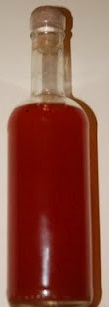 Εγχυμμένα έλαια
Βαλσαμο (Hypericum perforatum)
Εξωτερική χρήση, επουλωτική για πληγές, κοψίματα, αντιιϊκό στους έρπητες

Λεβάντα (Lavendula angustifolia)
     Εξωτερική χρήση – αντιβακτηριδιακή και αντιφλεγμνώδη δράση, για πιασίματα και καψίματα

Μύρο (Commiphora molmol)
      Εξωτερική χρήση – αντιβακτηριδιακή, μυκητοκτόνο και στυπτικό (άφθες, μύκητες ποδιών και στόματος)

Καυτερή πιπεριά (Capsicum annua)
Εξωτερική χρήση – αναλγητικό, αντιφλεγμνώδες για πιασίματα και πόνους μυών και κλειδώσεων (όχι σε πληγές , πρόσωπο και ποτέ εσωτερικά)

Χαμομήλι – καλέντουλα (Matricaria chamomile – Calendula officinalis)
Εξωτερική χρήση – αντιβακτηριδιακά, αντιφλεγμονώδη και σε πληγές – καψίματα αλλά και σε πόνους αυτιών)
Κεραλοιφές
8 μέρη εγχυμένο λάδι (ελαιόλαδο, αμυγδαλέλαιο, ηλιέλαιο ( soft oils)
1 μέρος κερί μέλισσας

Οι κεραλοιφές είναι
χρήσιμες σε βότανα
που τα δραστικά τους
στοιχεία εκχέονται
σε έλαια.
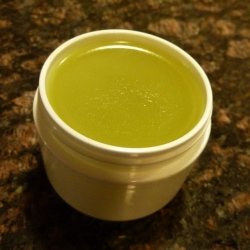 Καταπλάσματα
1 κ.σ. αχίλλεια (ή άλλο αποξηραμένο βότανο σε σκόνη)
1 κ.γ. νερό


Τα αναμειγνύουμε στο
 γουδί (ή σε μίξερ)



Τα τοποθετούμε επιδερμικά και καλύπτουμε με μεμβράνη φαγητού (ή επίδεσμο) για τουλάχιστον 3 ώρες.
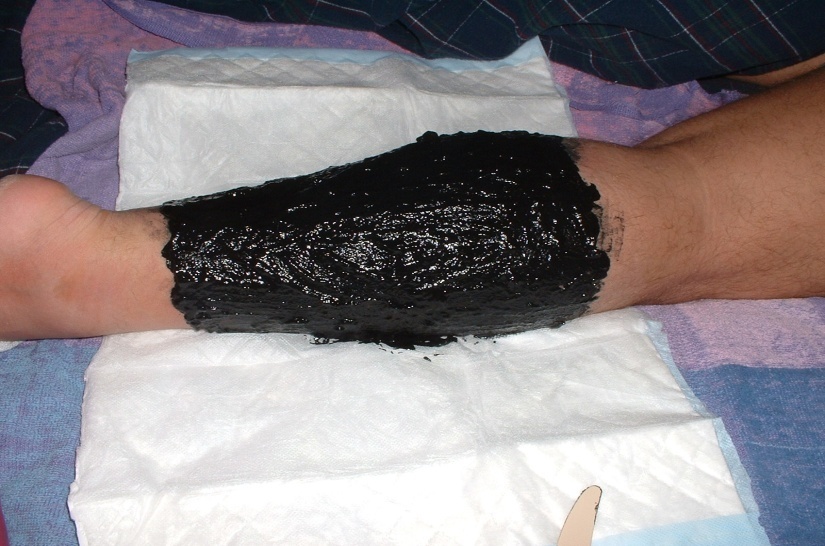 Καταπλάσματα
- Για κοψίματα – πληγές : 
Καλέντουλα – σύμφυτο – αχίλλεια – βάλσαμο

- Για μελανιές – καρούμπαλα:
Στελλάρια – άρνικα (ποτέ σε ανοιχτές πληγές και μόνο εξωτερικά)

Για δερματικά: 
Καλέντουλα - στελλάρια
Κομπρέσες
15γρ. Χαμομήλι (ή άλλο βότανο)
2 λίτρα βραστό νερό




Τα αφήνουμε για 20΄-30’ και μετά αρχίζουμε να βάζουμε τις κομπρέσες
Κομπρέσες
- Για φλεγμονές: φασκόμηλο, καλέντουλα, χαμομήλι, λεβάντα

 - Για τσιμπήματα: βασιλικός, πεντάνευρο, πράσινο τσάι , εχινάτσεα

 - Για καψίματα: Γάλιο, φασκόμηλο, ρίζα αλθαίας, πράσινο τσάι, τριαντάφυλλο

 - Για πυρετό: χαμομήλι, στελλάρια, καλέντουλα, τήλιο
Κάψουλες
Διαλέγουμε το βότανο που θέλουμε να χρησιμοποιήσουμε και το μέγεθος της κάψουλας.  




Χρησιμοποιώντας ένα εργαλείο σαν το cap-m-quik, τοποθετούμε τις μισές κάψουλες (το πιο μακρύ τους μέρος) στο εργαλείο. 
Γεμίζουμε με την σκόνη και πιέζουμε με το πρόσθετο αντικείμενο. 
Επαναλαμβάνουμε 2-3 φορές μέχρι να μην πιέζεται άλλο. 
Ζυγίζουμε μια κάψουλα πριν και μετά την γεμίσουμε για να μάθουμε το βάρος της και παίρνουμε αναλόγως.
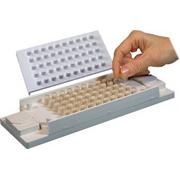 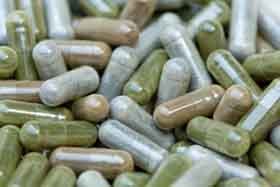 Σιρόπια